Class 1 - Term 2
Rainbow Bear;
The Arctic
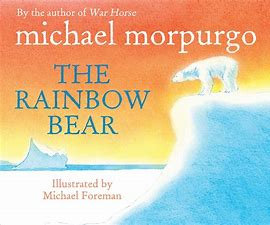 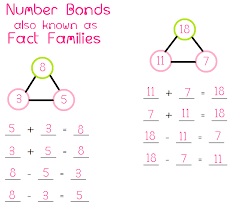 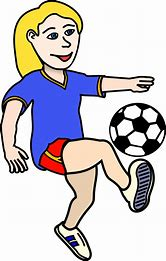 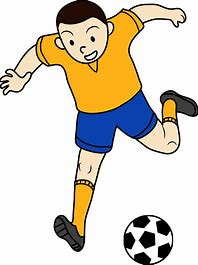 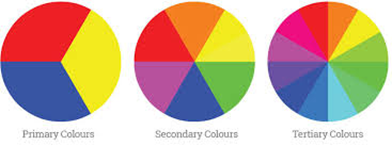 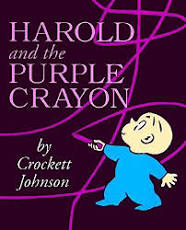 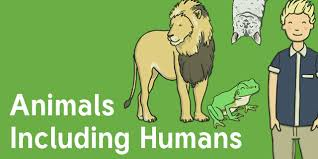 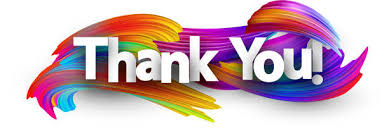